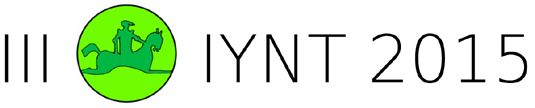 Serbian Team
Problem 7
Regional Center for Talented Youth Belgrade II
Problem 7
7. Pancakes
It is argued that pancakes can be so good looking that they ignite appetite by their appearance only. Suggest grounded scientific criteria to parameterize how appetizing the pancakes are.
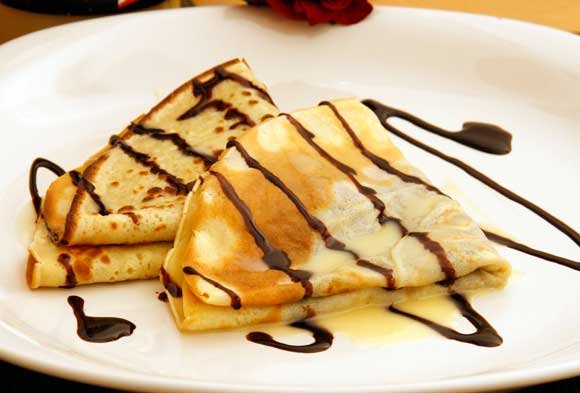 Parameters used to make pancakes
color
shape
taste
Regulated by:
Movements of the pan
Duration of cooking
Number of eggs
The experiment
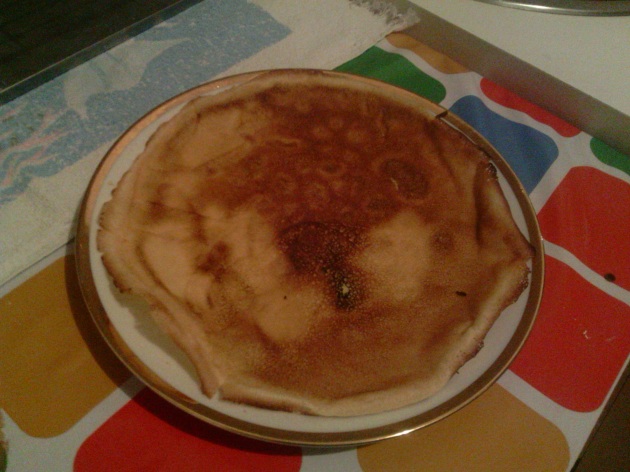 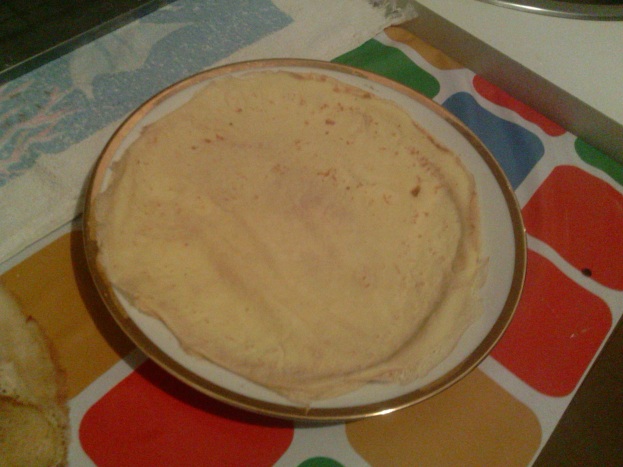 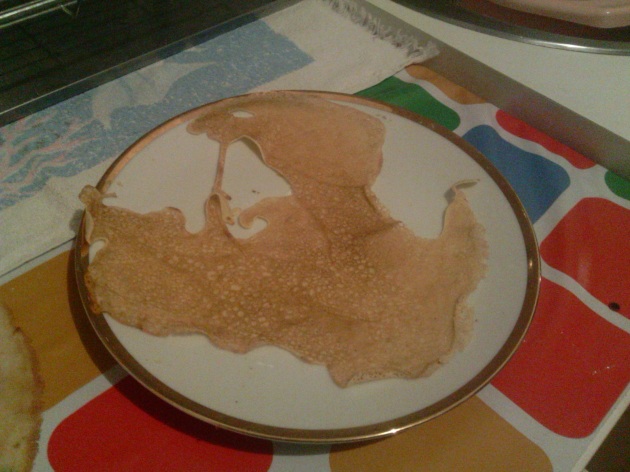 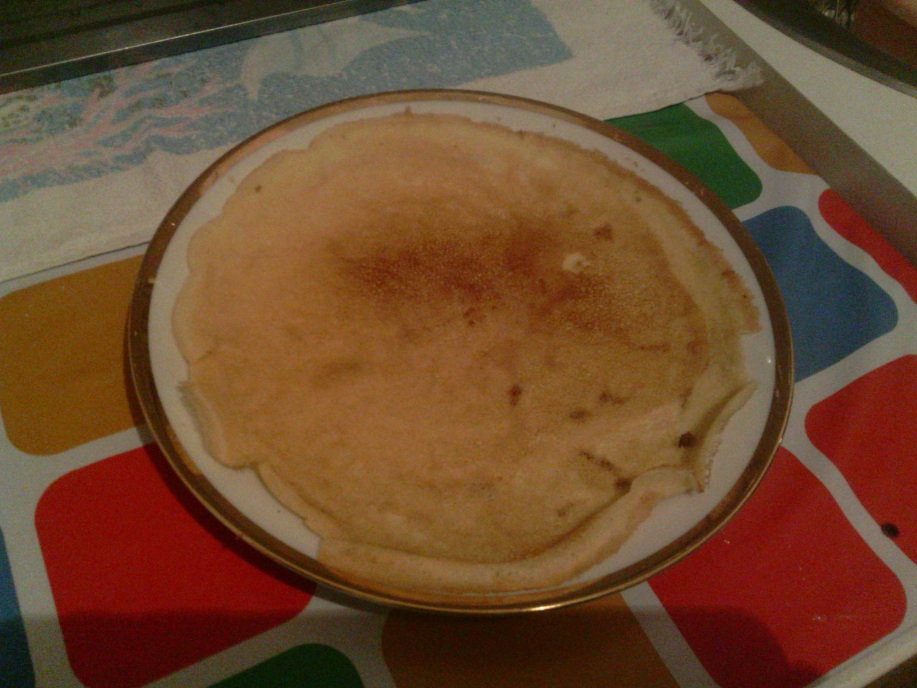 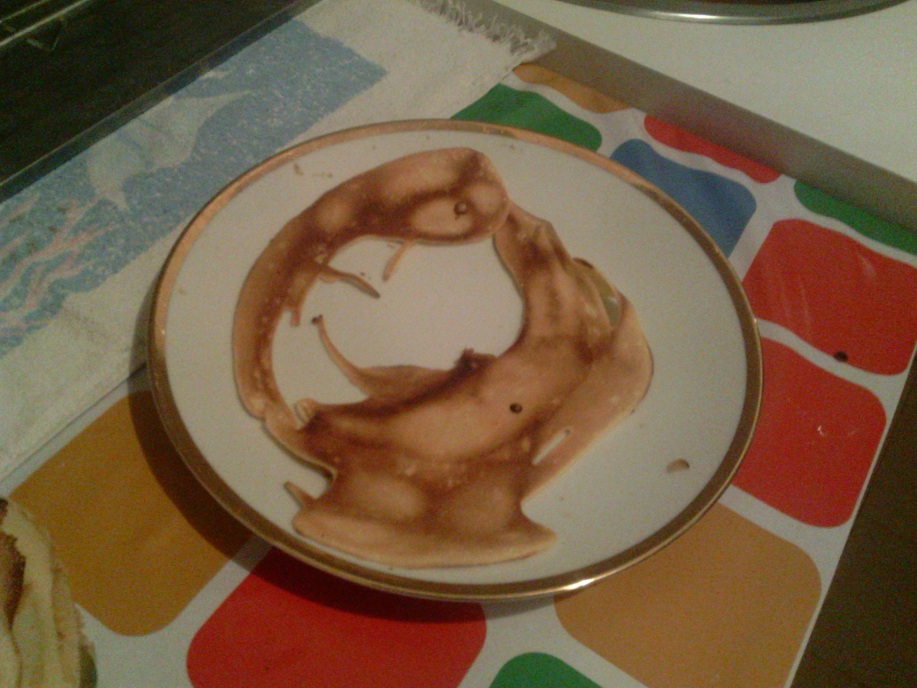 The results
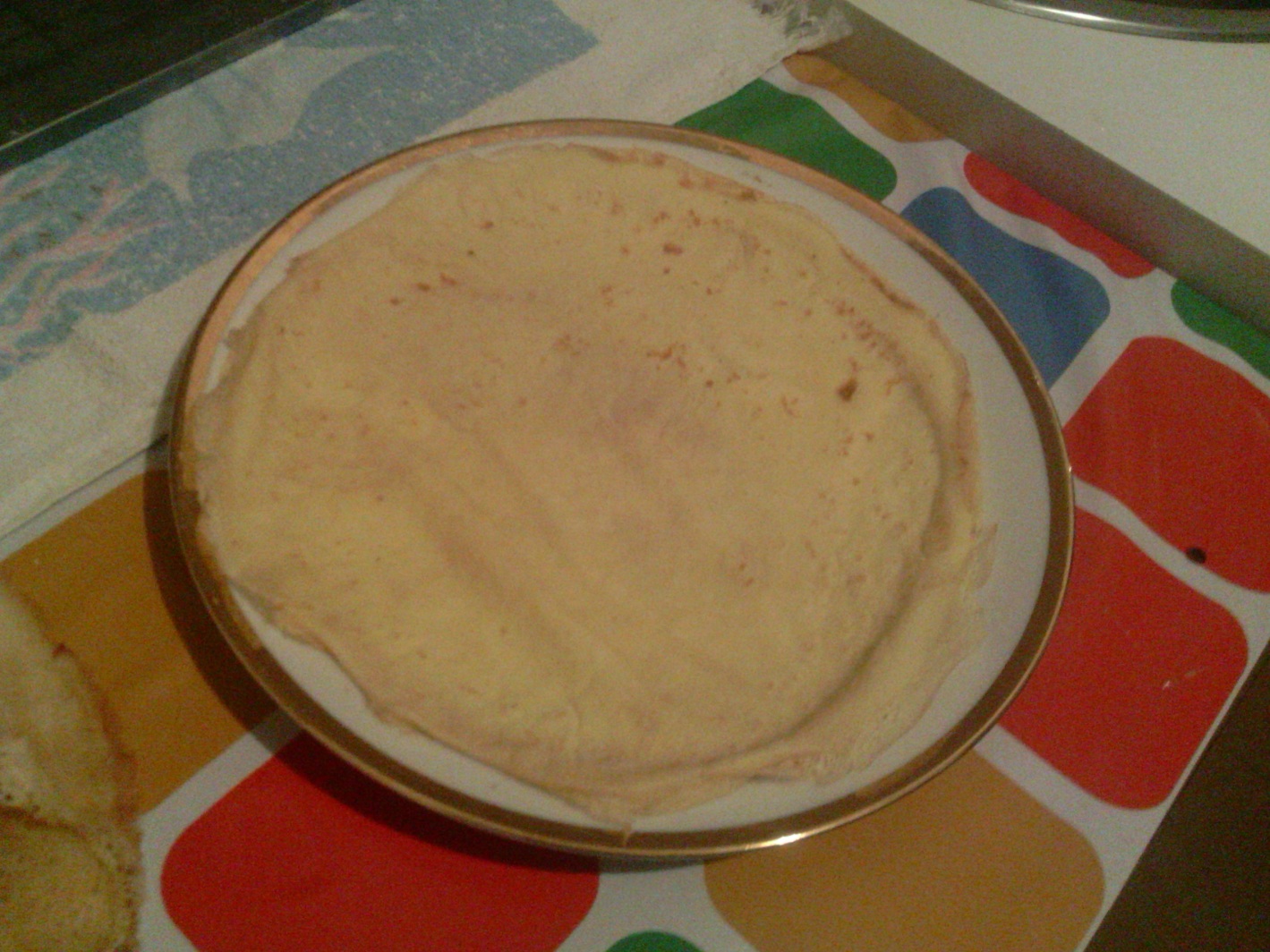 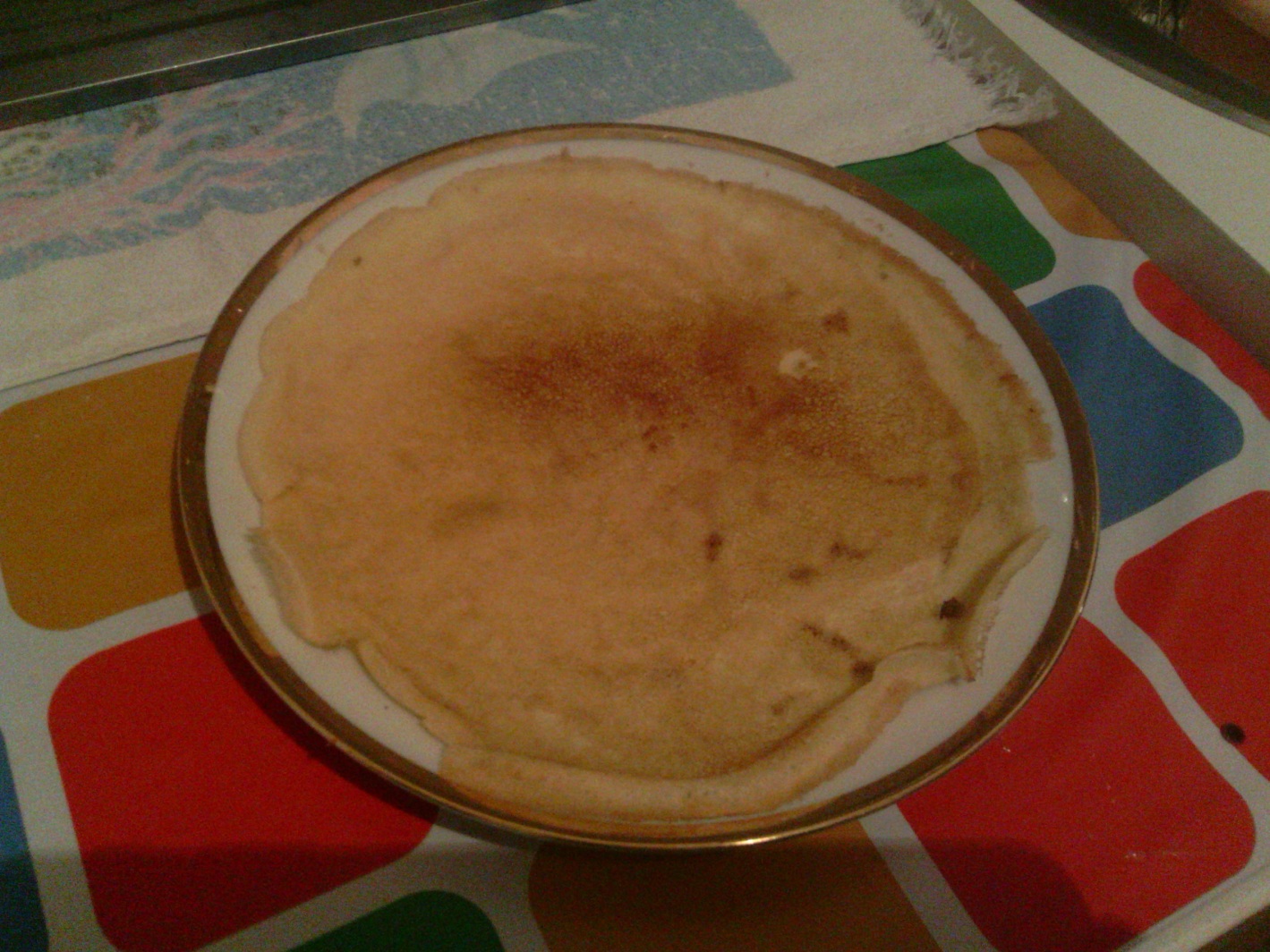 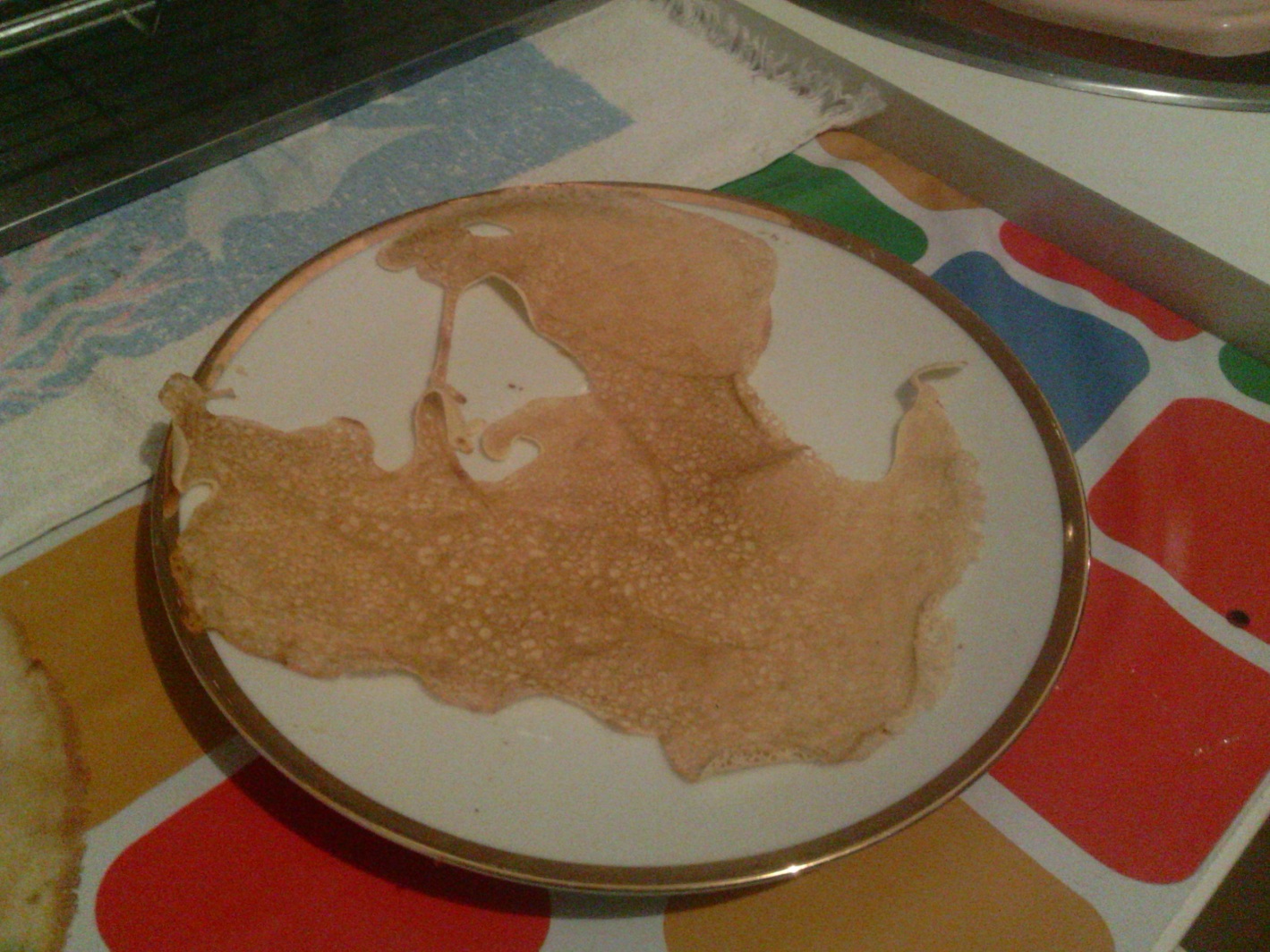 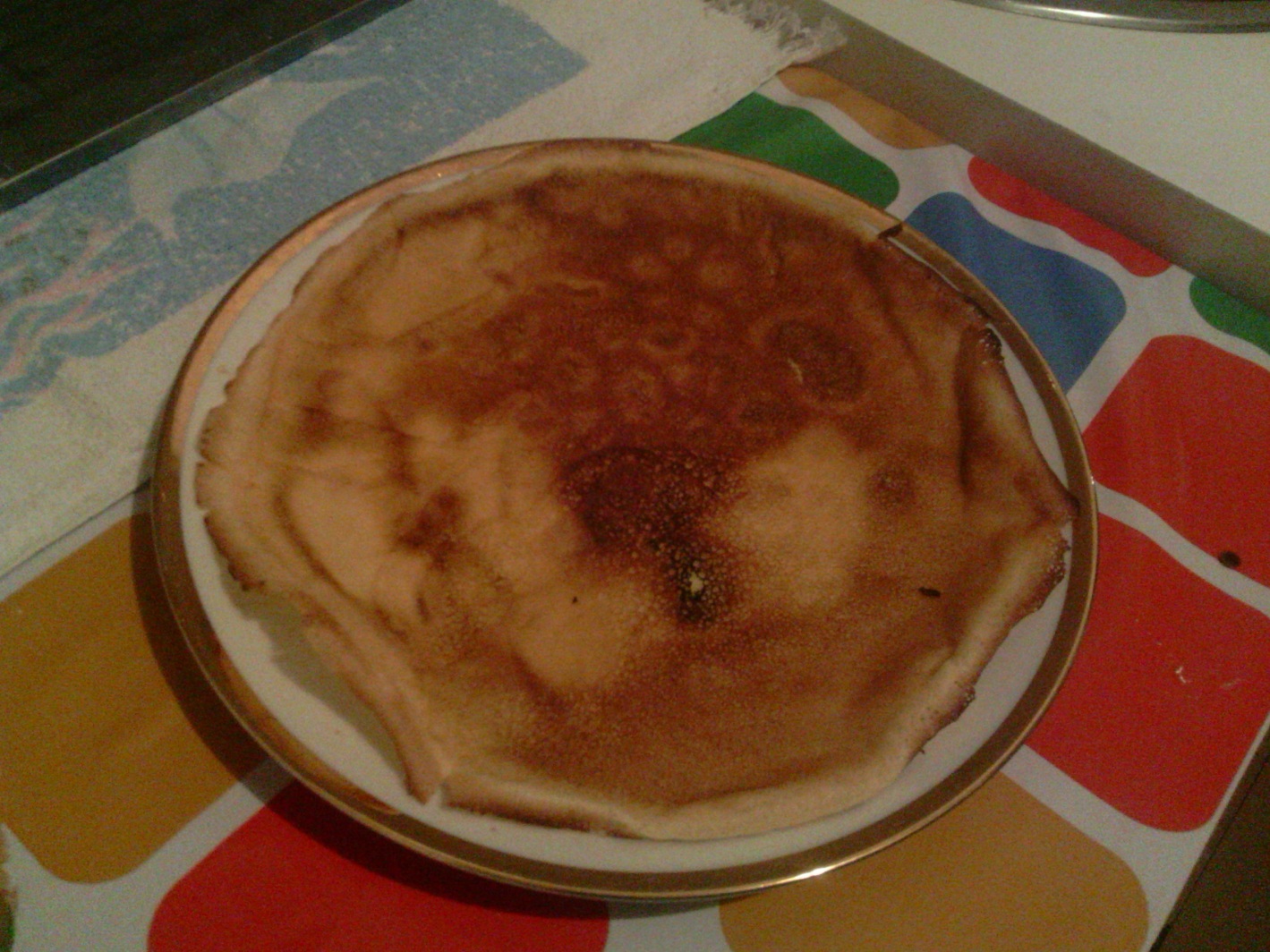 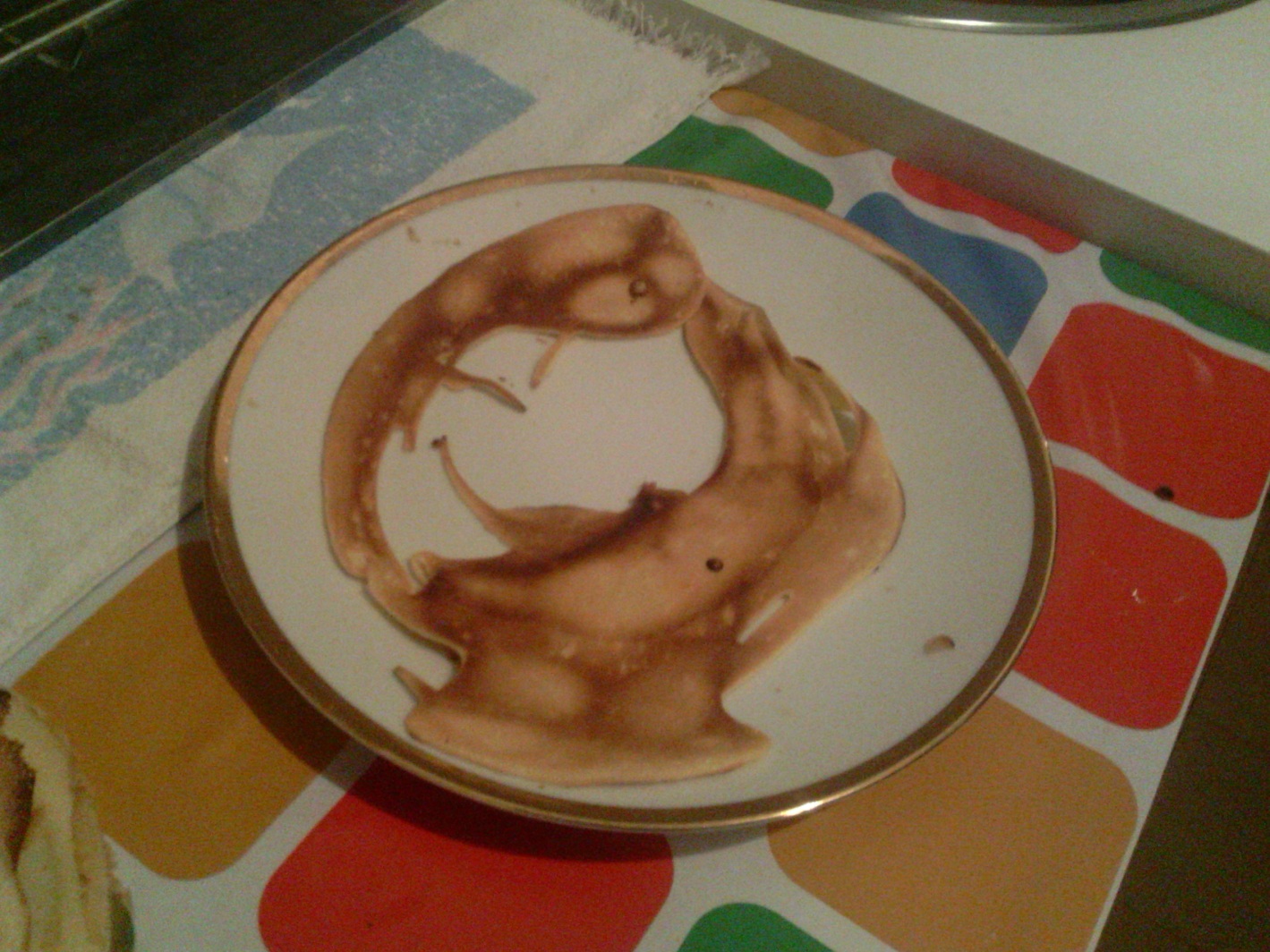 Thank you for your attention!